Государственное учреждение образования
 “Средняя школа г.п.Мир”
Историко-краеведческий музей
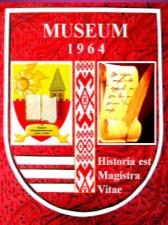 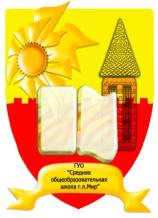 ШКОЛА…
 ВЗГЛЯД  ЧЕРЕЗ  ГОДЫ
Виртуальное  путешествие  по  страницам 
истории нашей школы
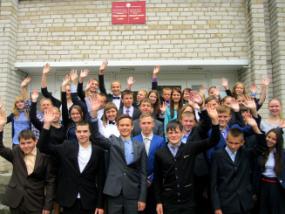 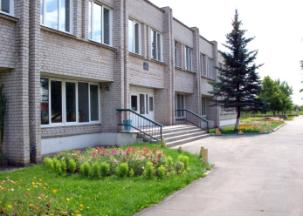 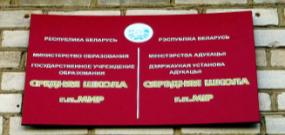 Мир  2015
История школы в нашем посёлке началась в далёком 1848 году с открытия первого одноклассного народного училища. Оно разместилось в нанимаемом помещении. И только через 33 долгих года, в 1881-м было построено собственное здание…
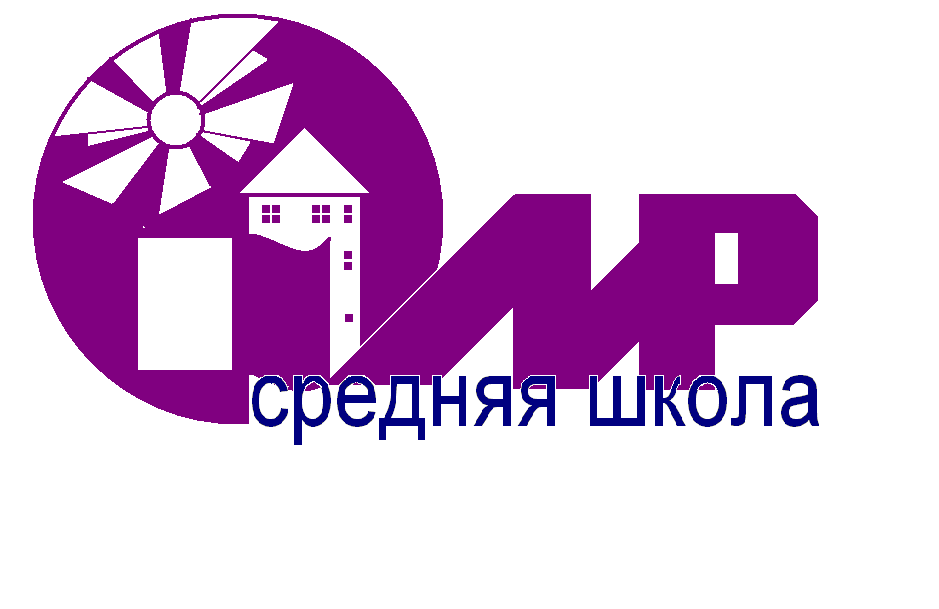 Самым первым фотоснимком, посвящённым истории развития образования в местечке Мир, считается это фото:
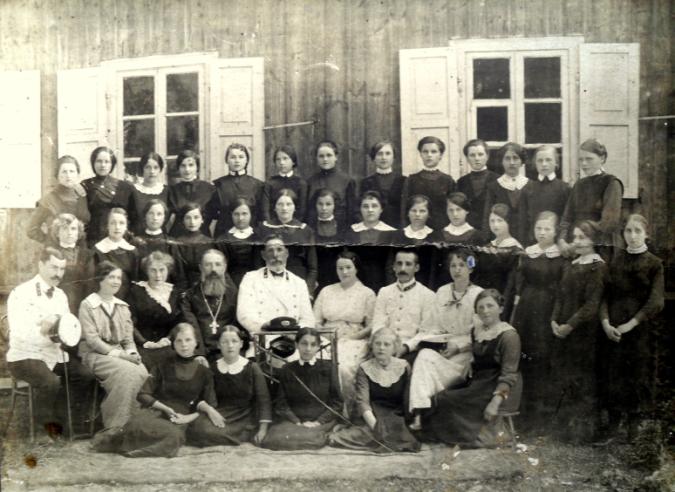 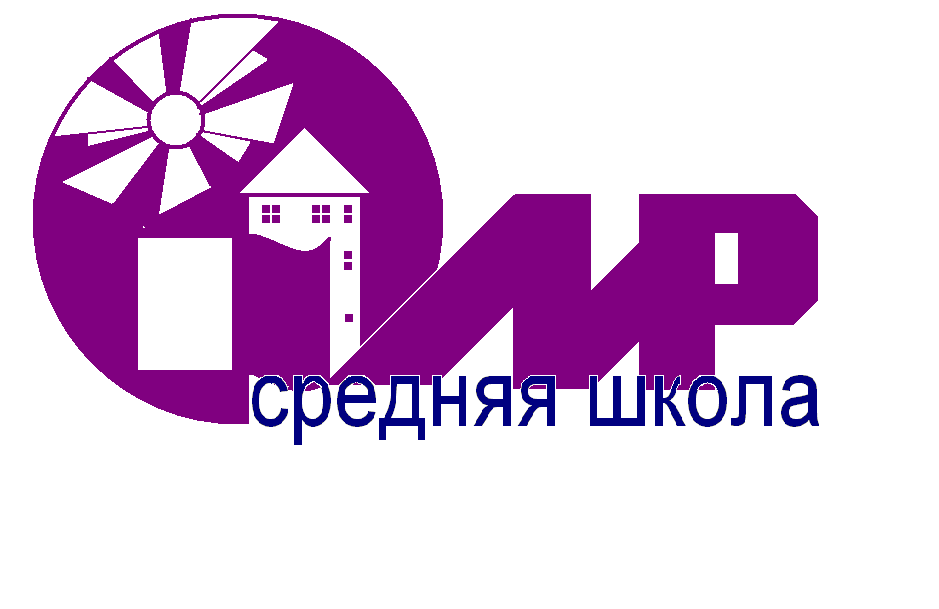 Выпуск женского народного училища, 1901 год.
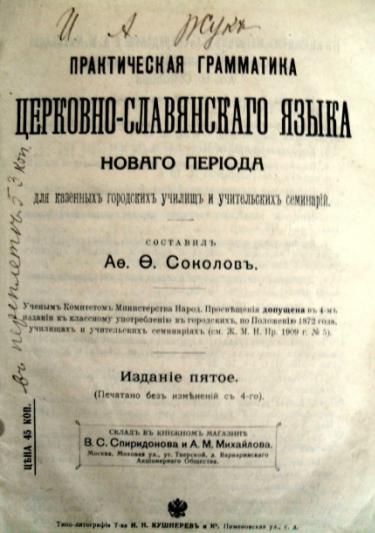 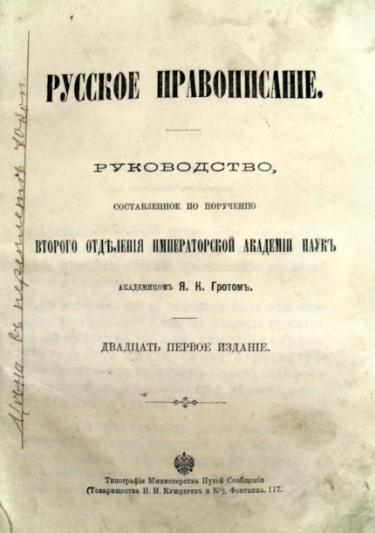 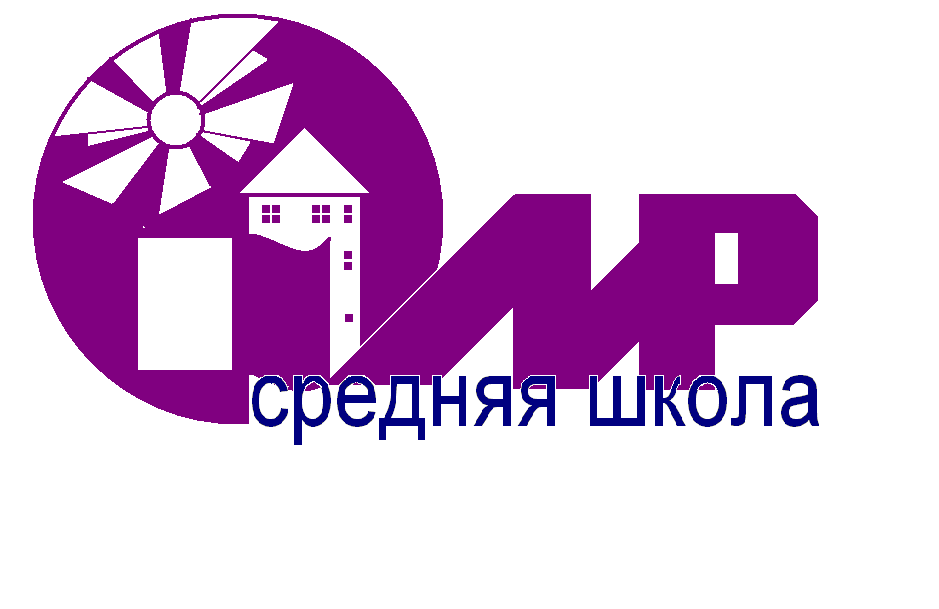 Учебники, по которым изучали русскую словесность
 в начале прошлого столетия.
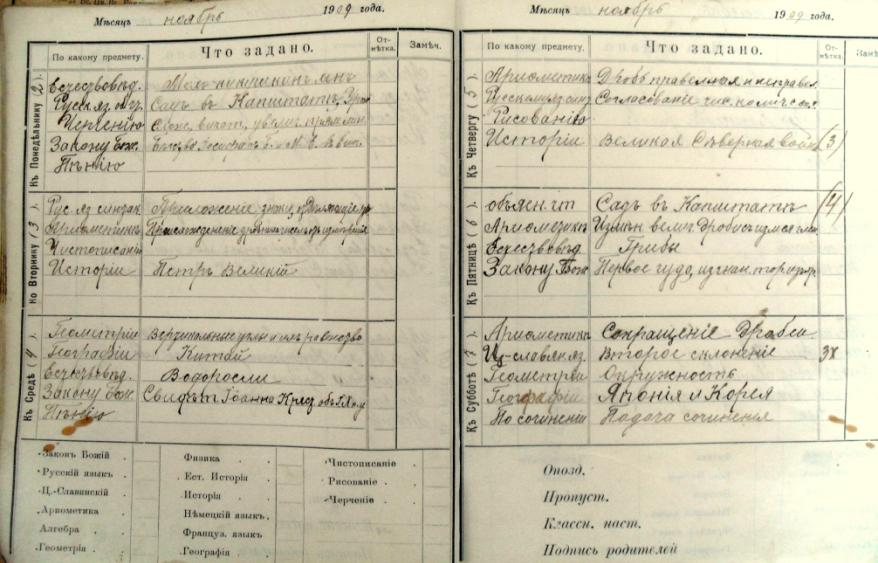 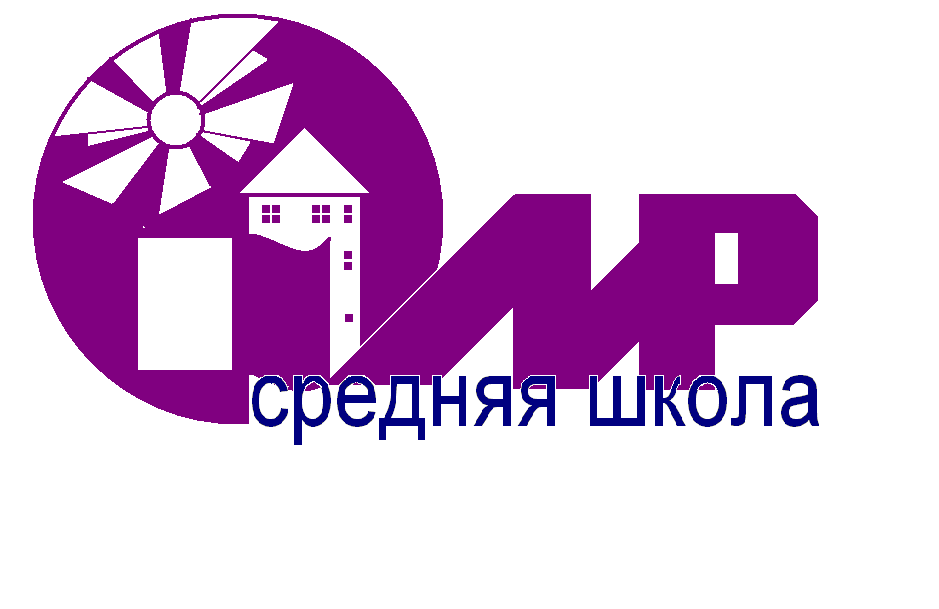 Дневние ученика образца 1909 года. Сильно отличается?
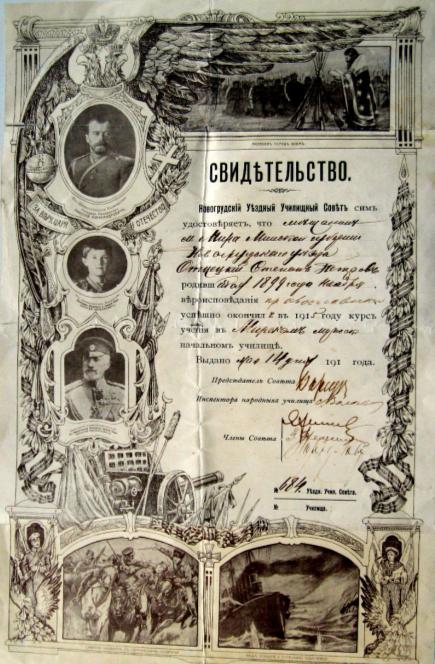 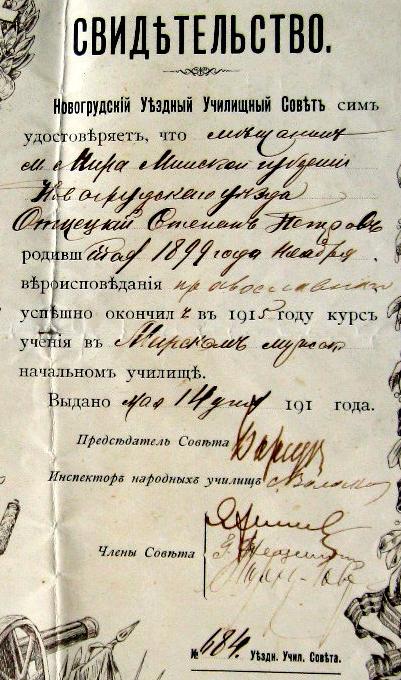 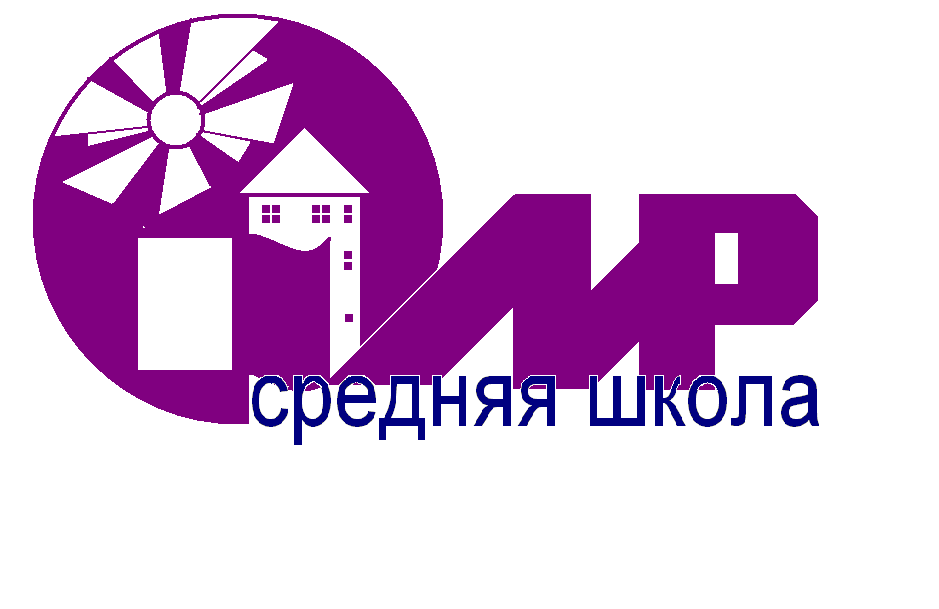 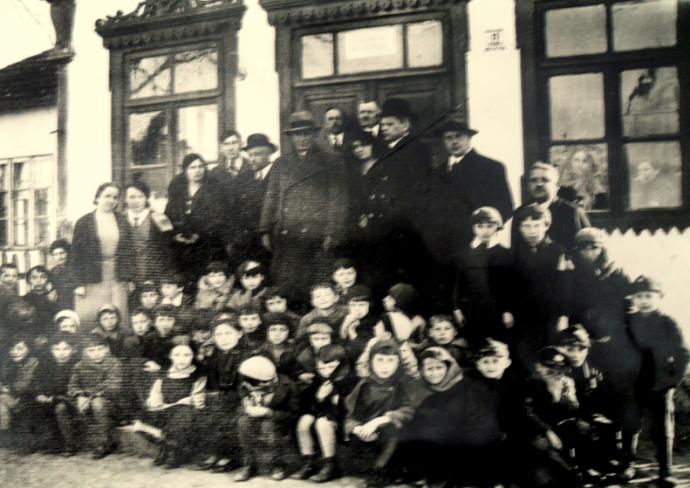 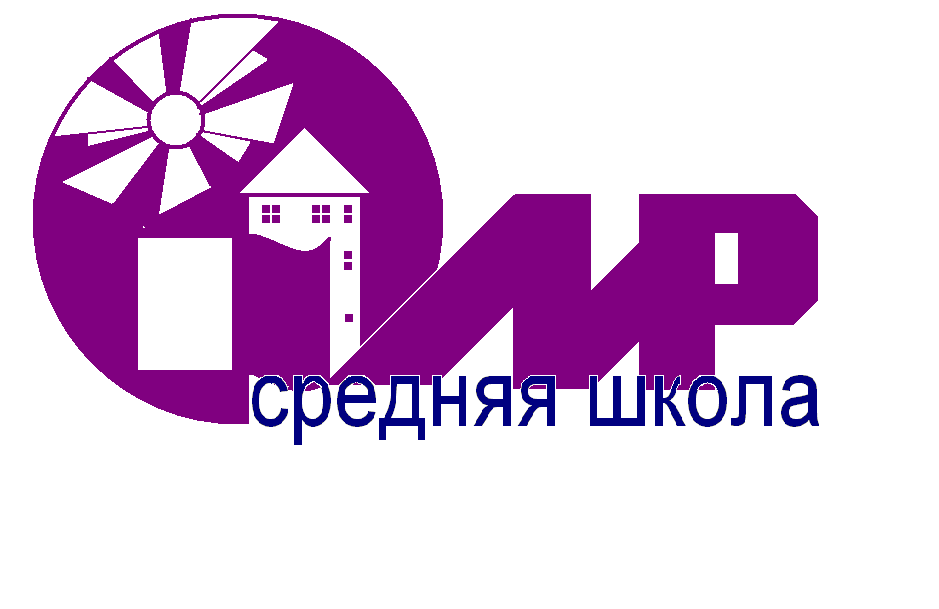 С 1921 года, после включения территории Западной Белоруссии в состав Польши, вместо высшего начального училища и двух народных училищ польские власти оставили одну семилетнюю школу с обучением на польском языке по упрощённой программе обучения. Школа размещалась напротив польской управы (ныне – здание ГДК) в деревянном домике (не сохранился).  Школа имела телефон.
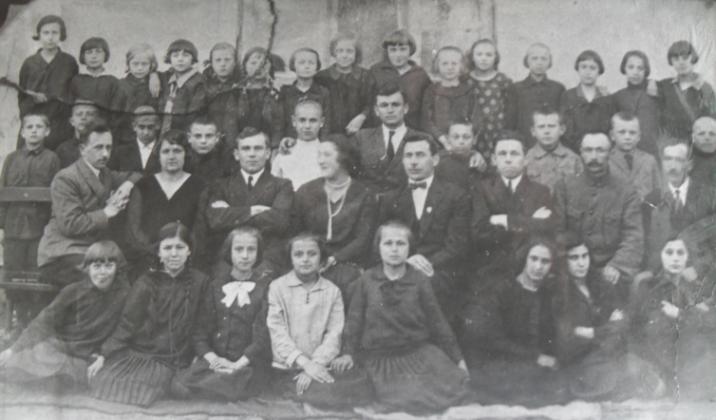 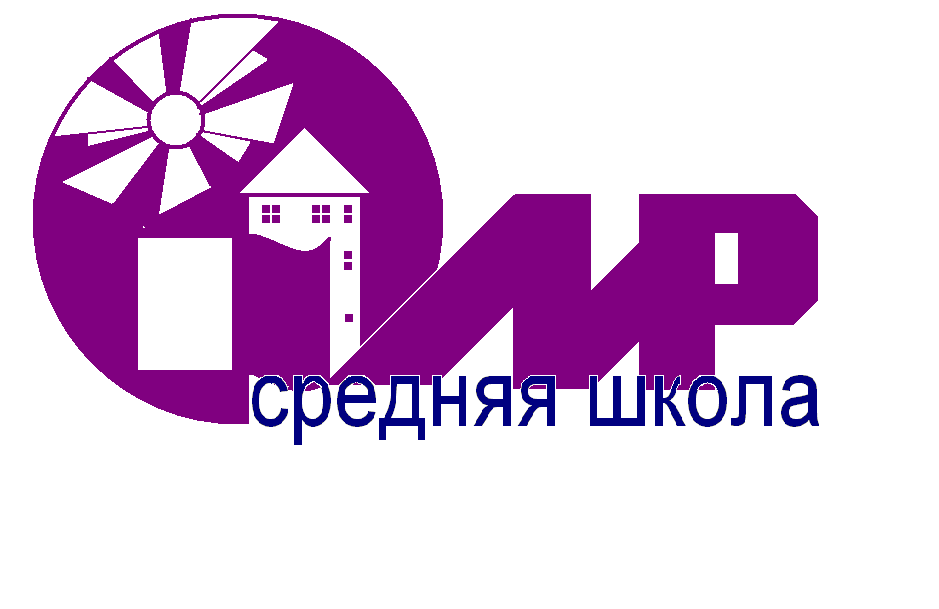 1926/1927 учебный год. 3-й класс.в первом ряду: 1-Волохянская,2-Трушинская, 3- Кремплевская, 7-Бучинская, 8-Стома, 9- Сандеровна, 10 –Вильчицкая, 11-Некраш,12- Демидович, 13 – Спальтерувна, 14 – Шкайдерувна, 15- Комплаковна;
Во втором ряду: 1- Стротько, 3 – Перник, 4- Искольский, 6 – Кремплевский – дирекор школы, 8 – Стома, 9 – Гзерук, 10 – Фурс;
В третьем ряду: 1- Венслав, 2- Хойновская – учитель математики, 6- Заборовский – учитель истории;
В четвёртом ряду: 1- Меглюевич, 2- Корицкая, 3- Синькевич, 4 – Ермолович,5 – Шейма, 6 –Ботуревич, 7- Сындерувна, 8 - Гульевская
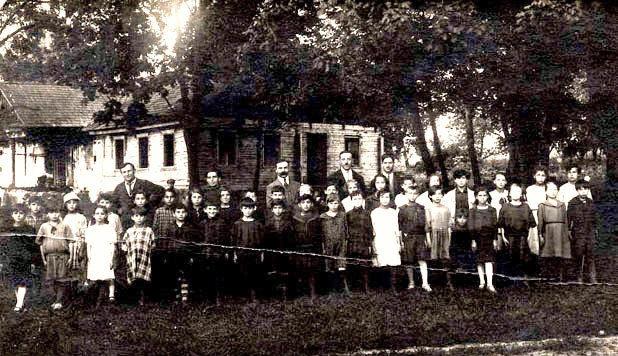 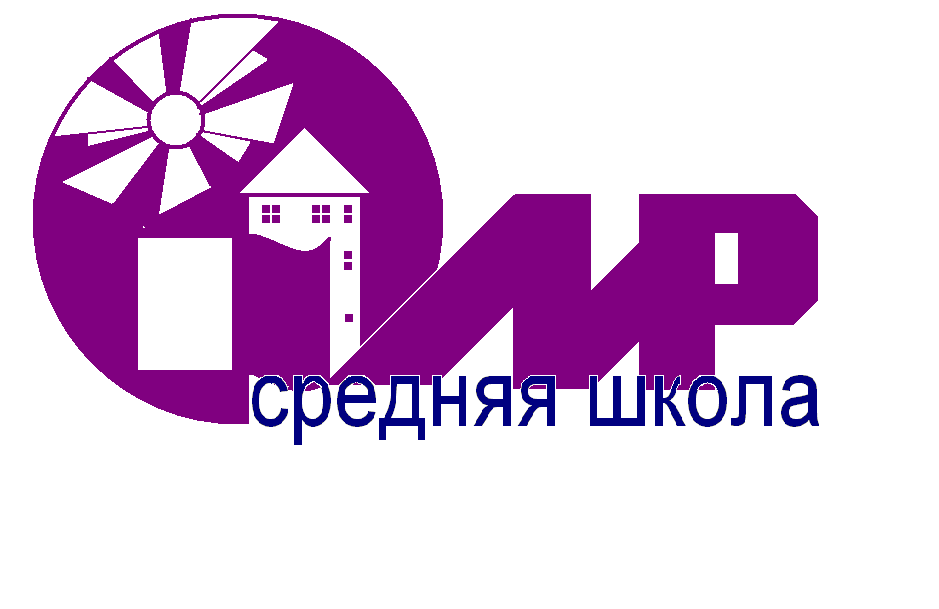 Школьники Мирской школы
1926-1927гг.
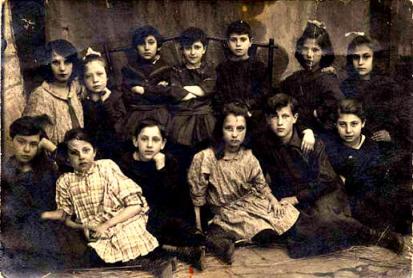 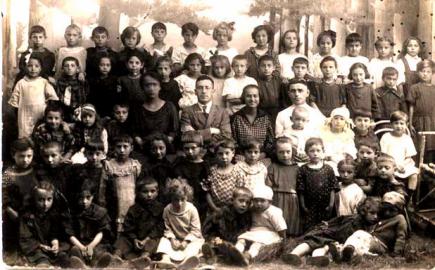 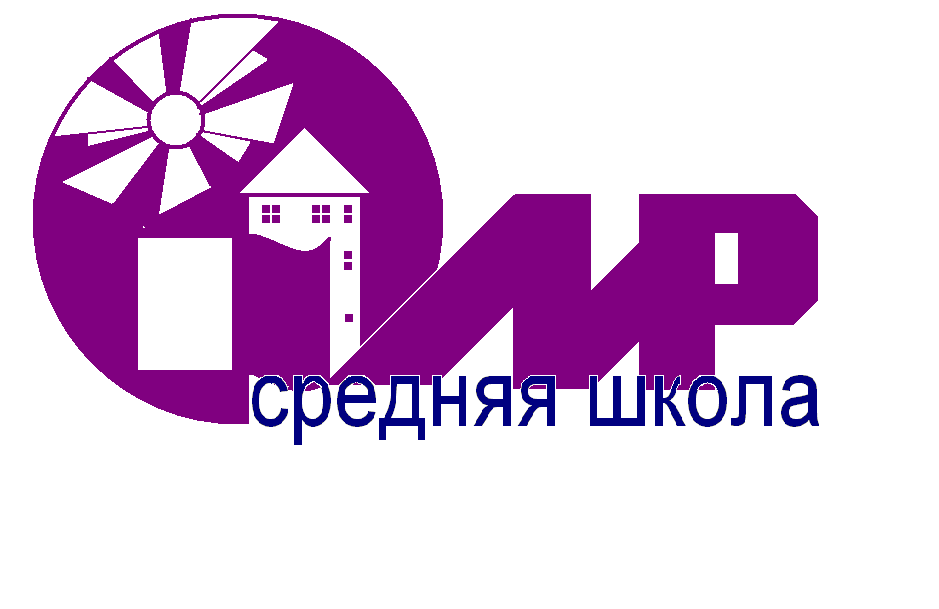 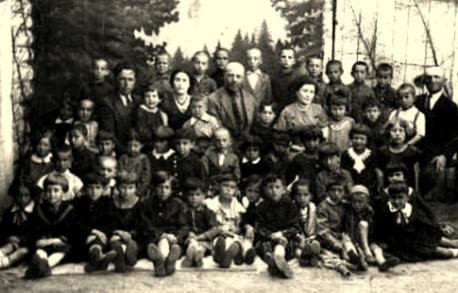 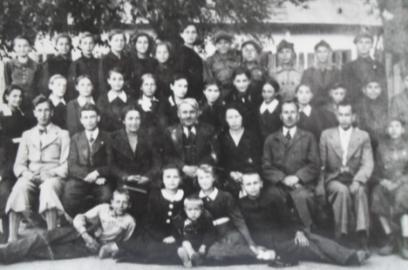 Ученики Мирской школы. 1927 – 1937гг.
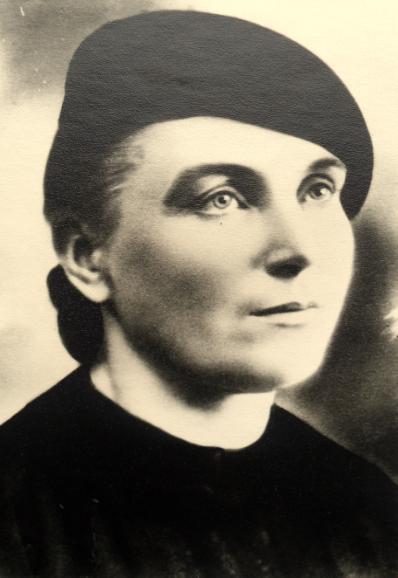 АННА  ИВАНОВНА
  СТАШЕВСКАЯ
Директор 
Мирской
 белорусской
 школы
  1940 – 1941 гг.
Расстреляна фашистскими захватчиками
 28 июня 1941 года
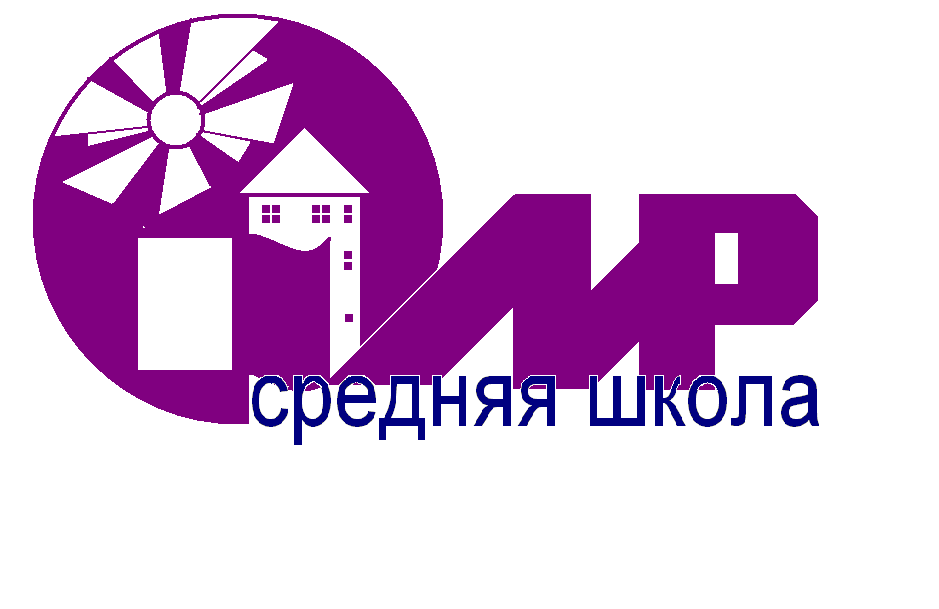 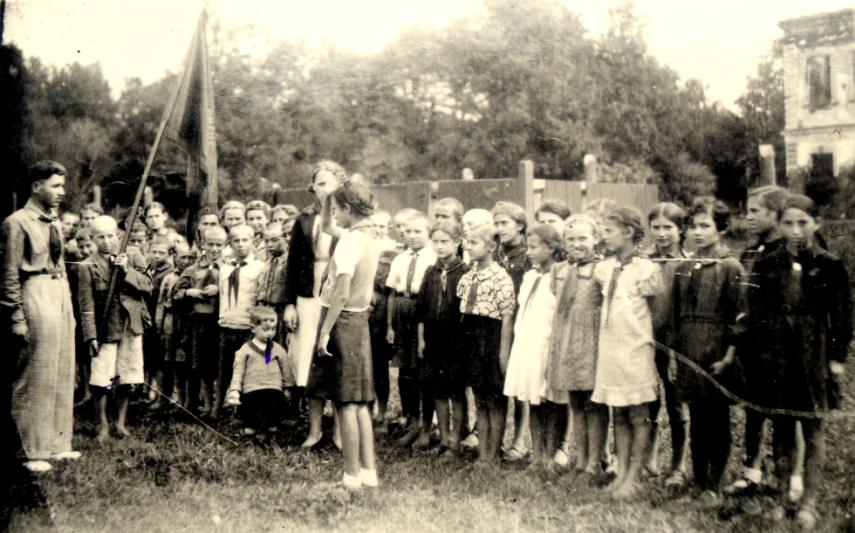 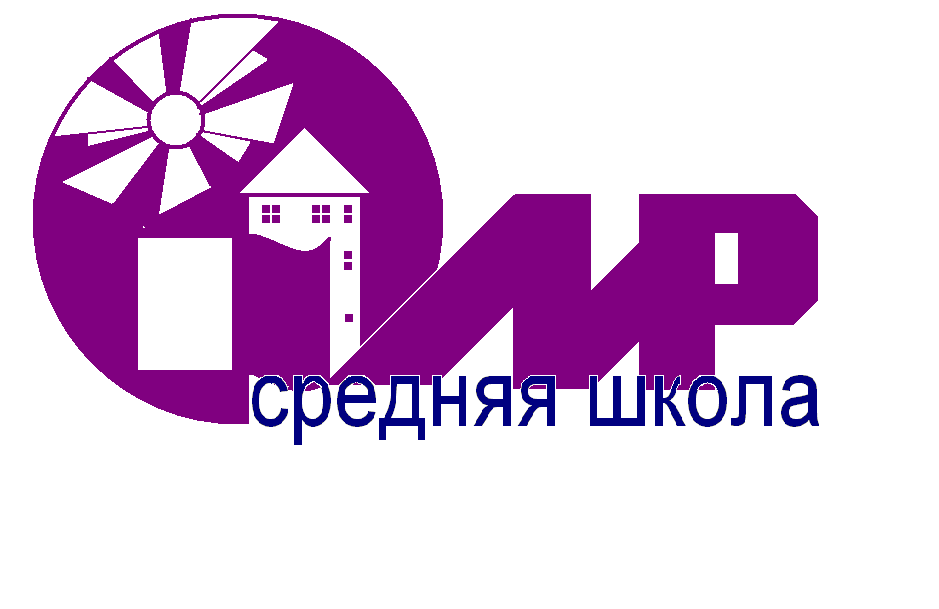 Пионерский сбор. 1940 год.
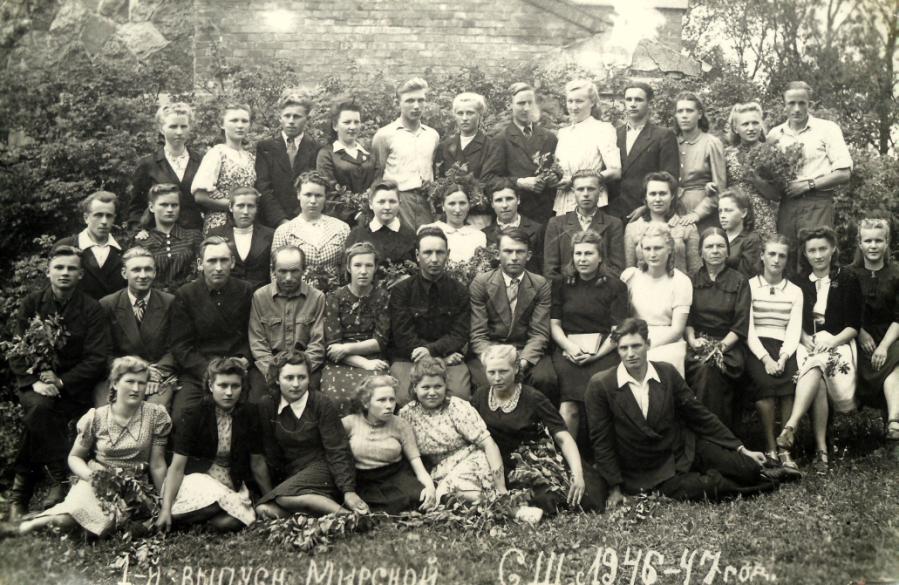 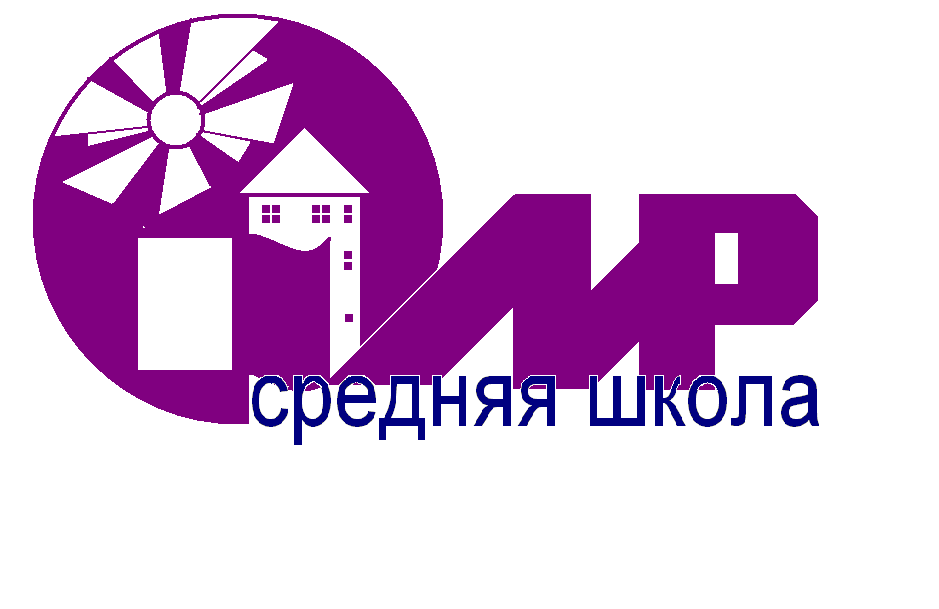 Первый послевоенный выпуск.
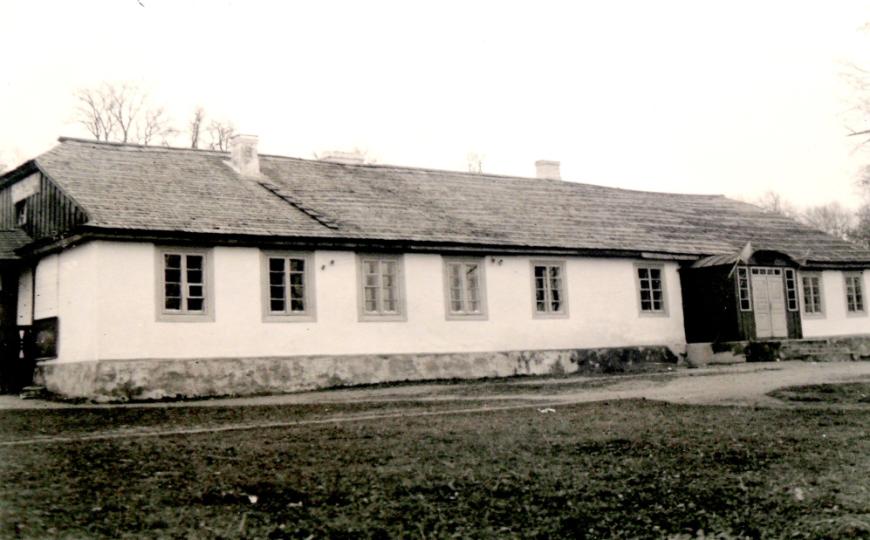 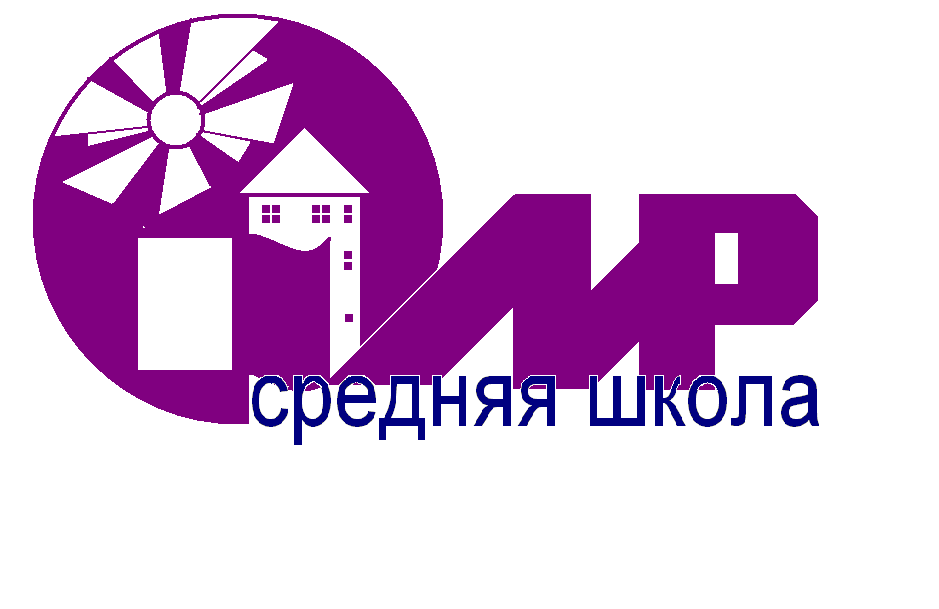 Здание Мирской русской средней школы (не сохранилось).
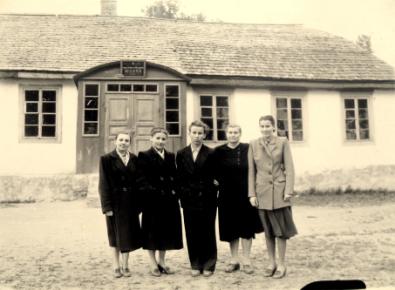 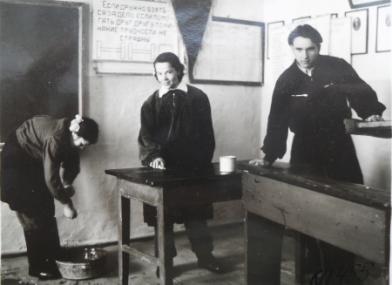 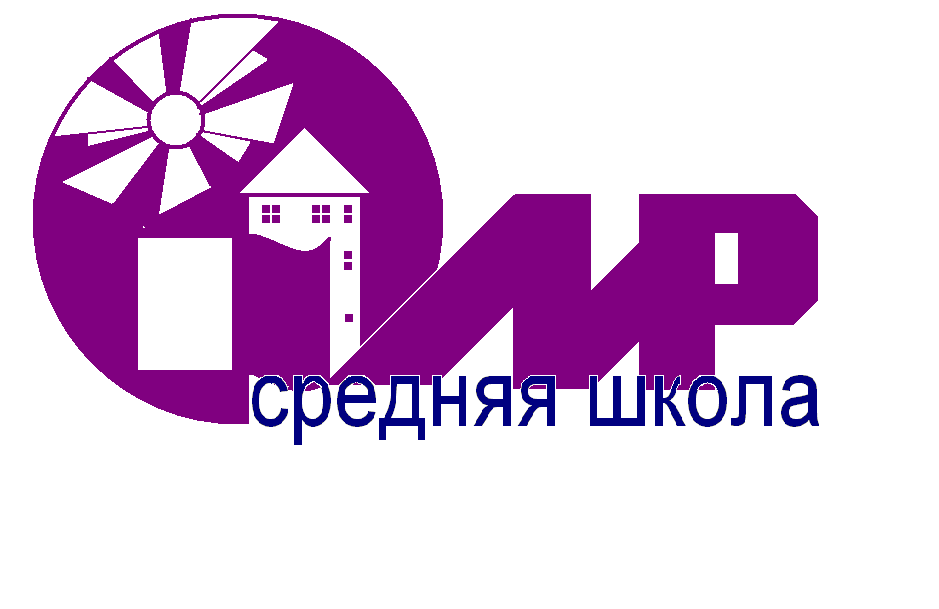 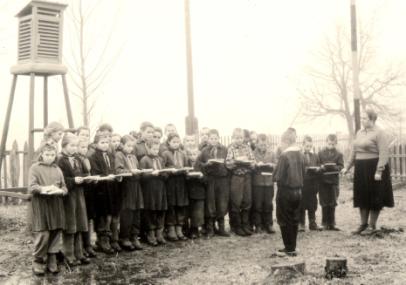 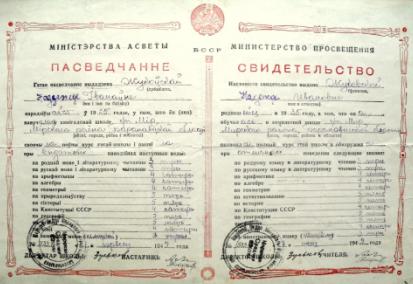 Школьные будни 1950-х годов.
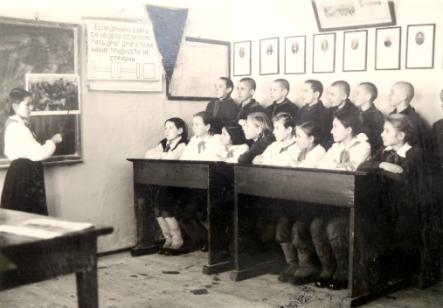 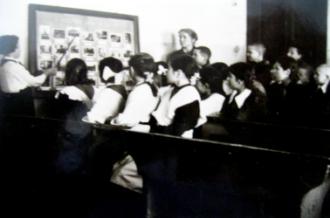 Урок в кабинете русского языка и литературы. 
1950-е годы и 2015 год.
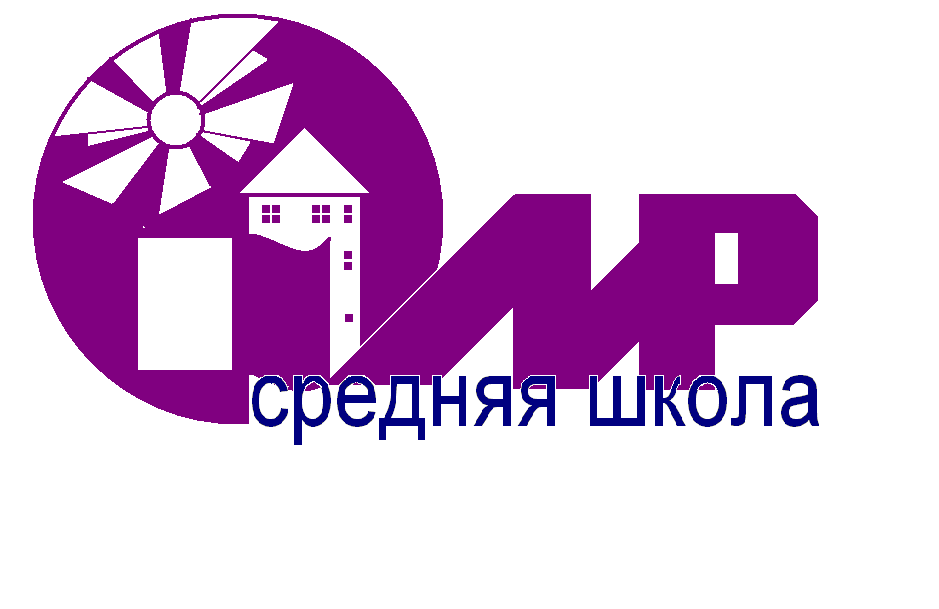 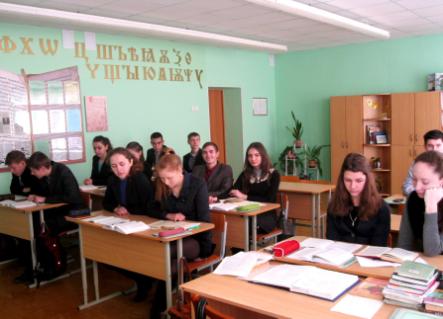 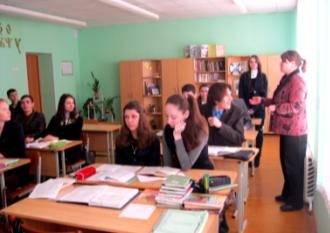 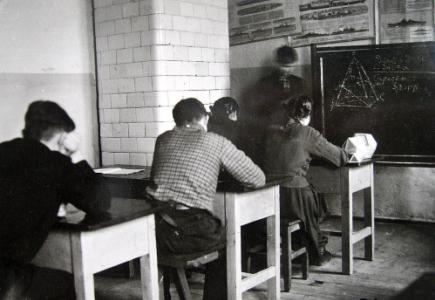 Урок в кабинете математики. 
1950-е годы и 2015 год.
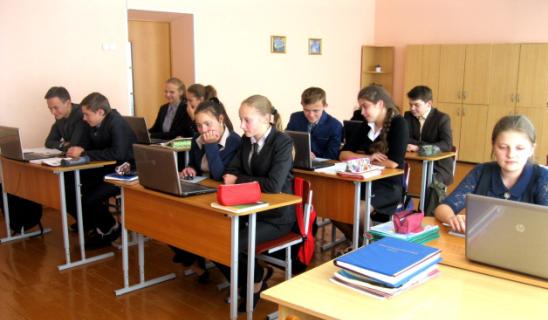 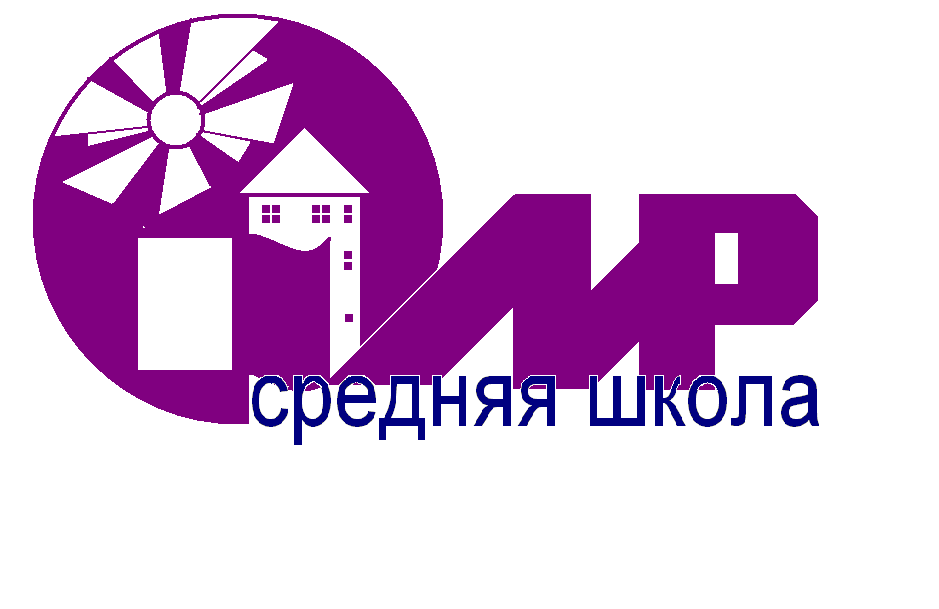 Урок в кабинете физики.
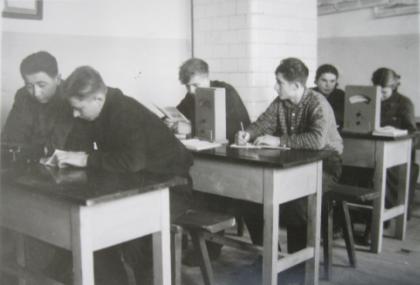 1950-е годы
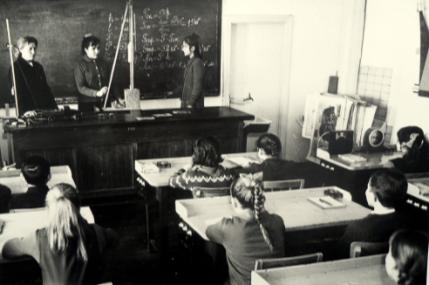 1970-е годы
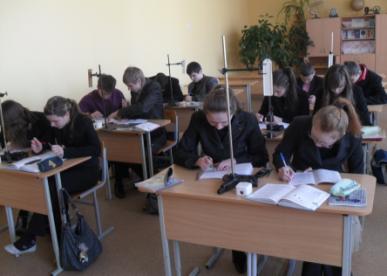 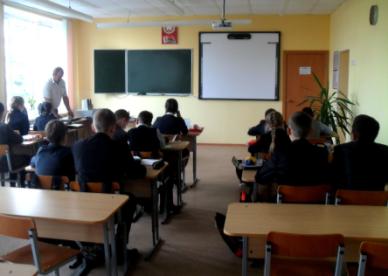 2015 год
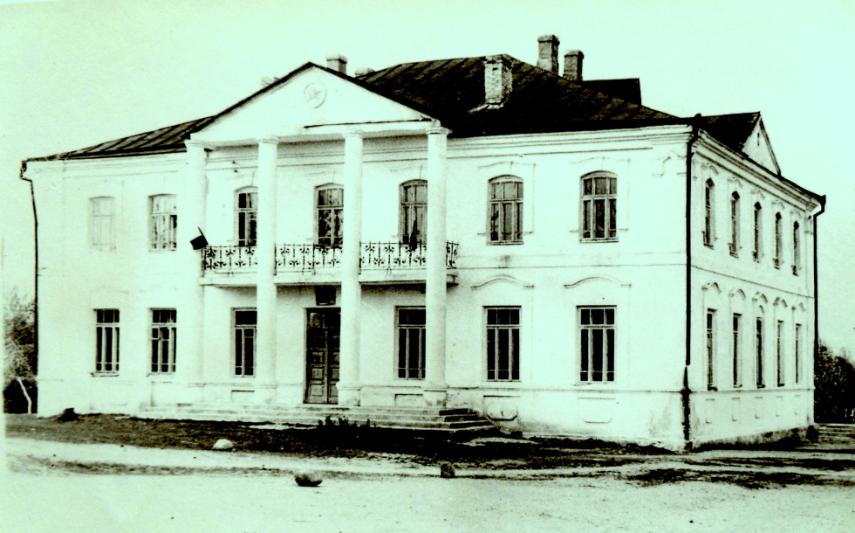 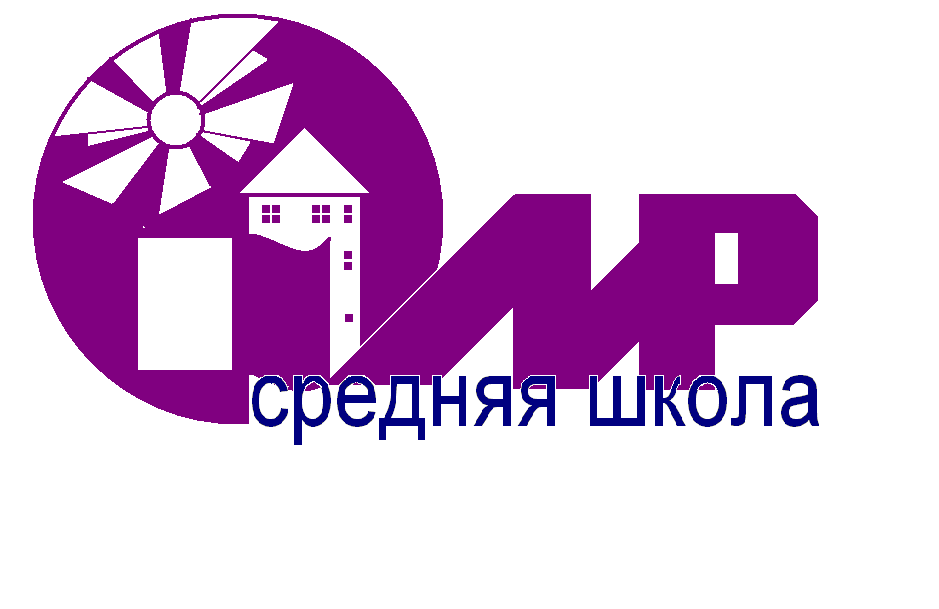 Здание Мирской белорусской школы.
 В настоящее время - гостиничный комплекс.
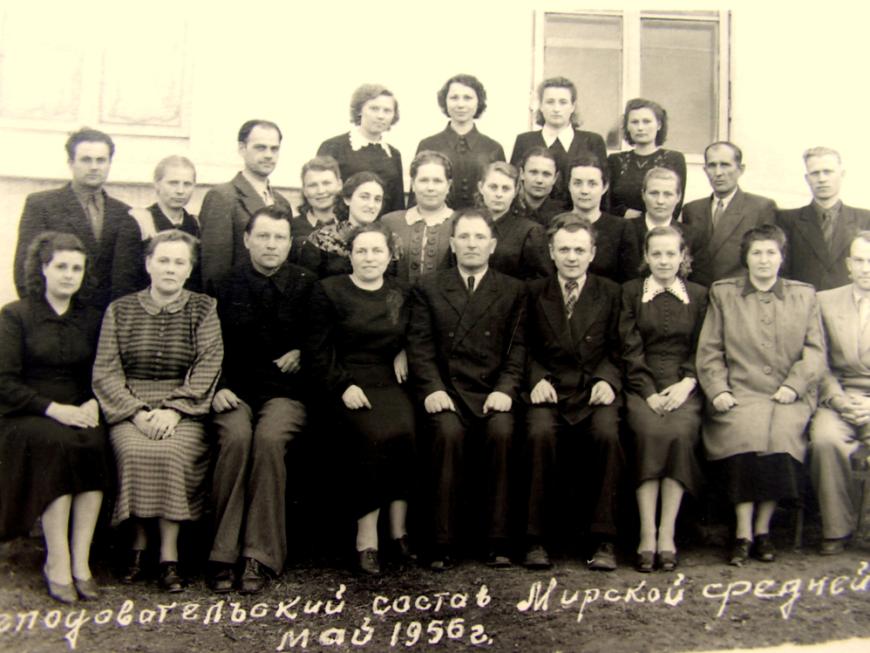 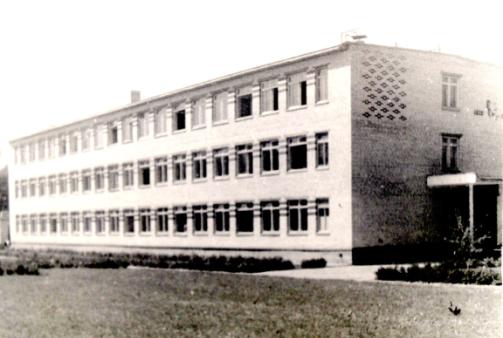 В 1964 году построено новое здание школы с интернатом на 90 мест.
 Обе школы реорганизованы в одну – Мирскую среднюю школу.
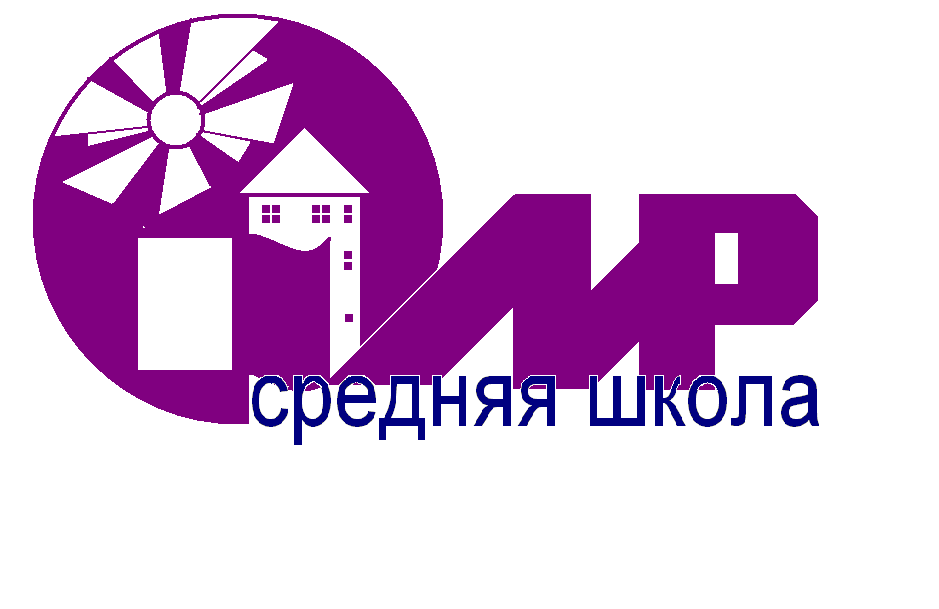 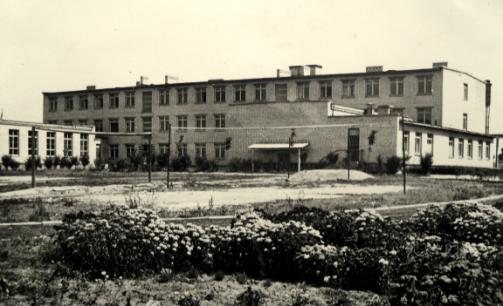 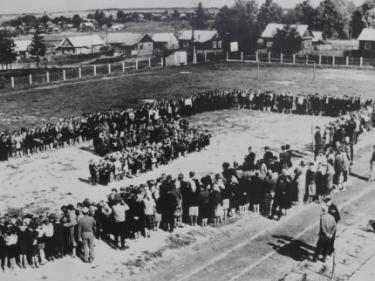 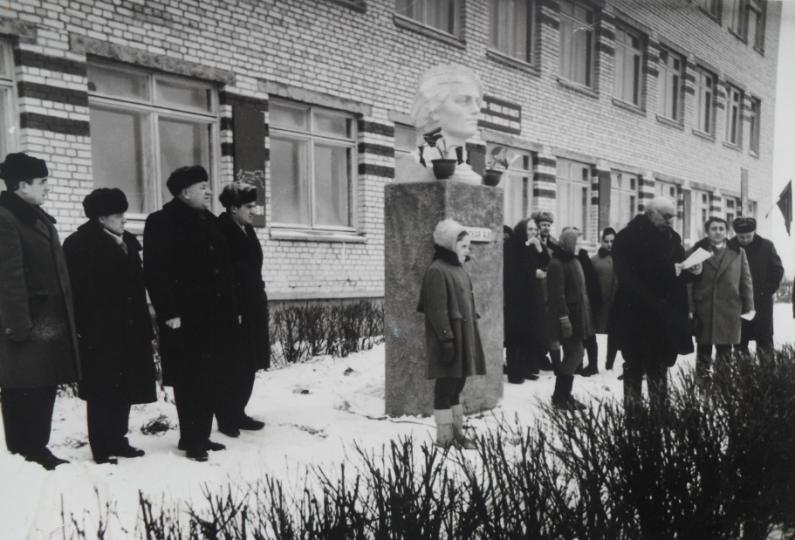 Март 1969 года. Школе присвоено имя
 Анны Ивановны Сташевской.
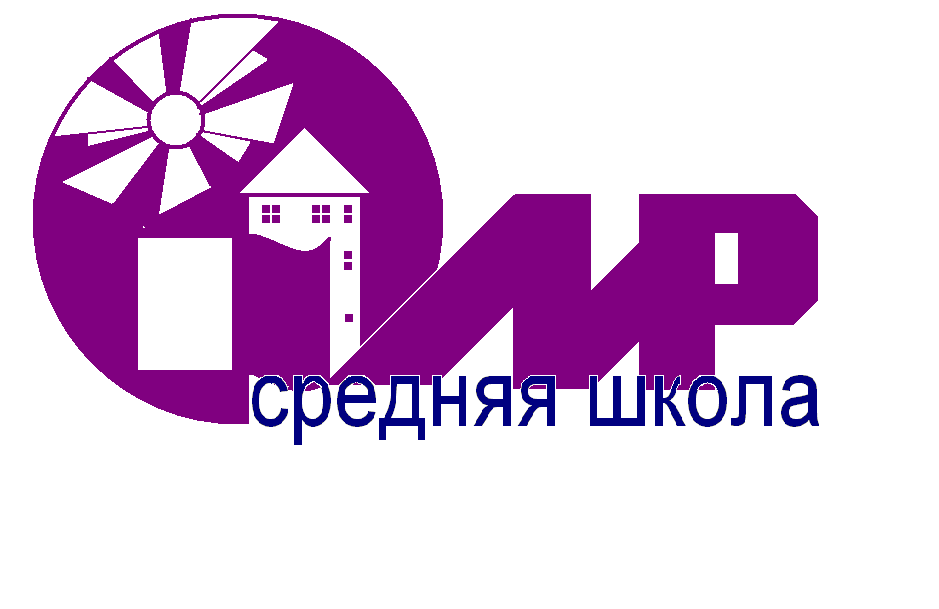 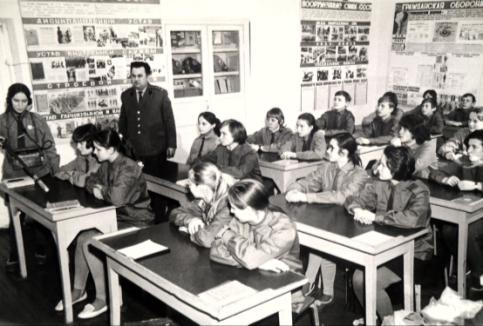 Урок начальной военной подготовки. 
 Бежко В.И.
1960  - 1970-е годы
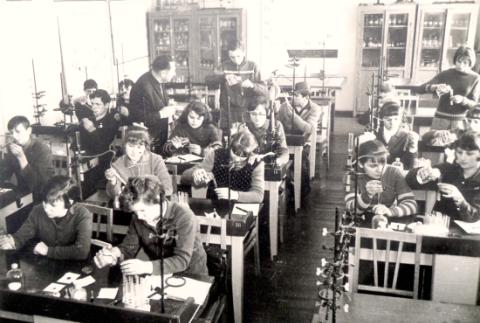 Урок химии. 
Страхоцкий И.И.
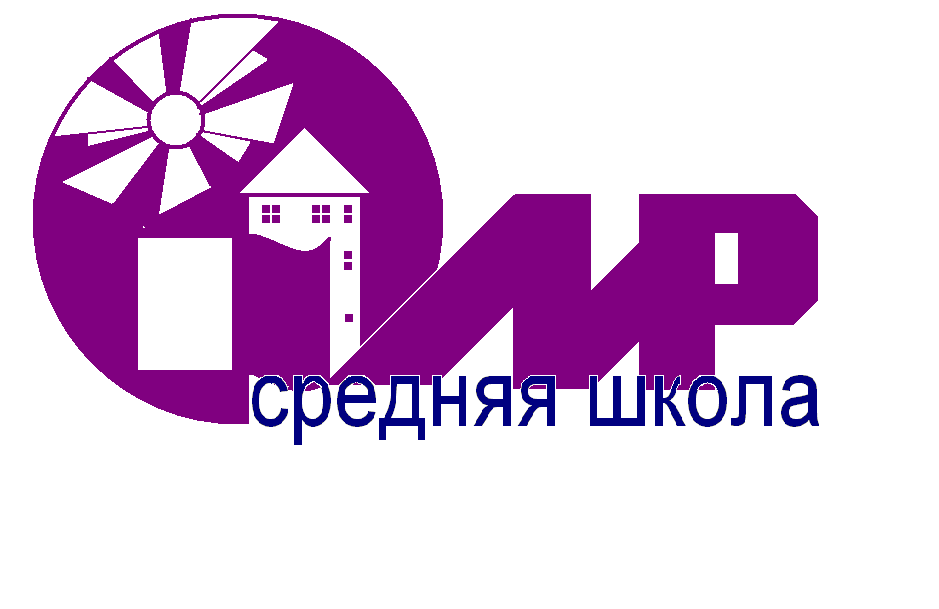 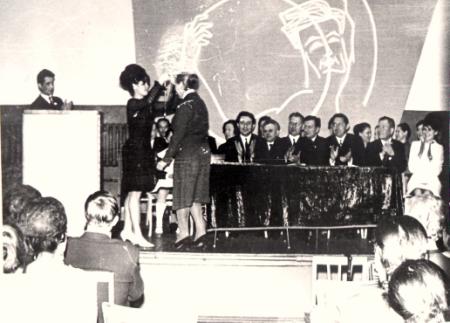 Актовый зал 
в день празднования 20-летия первого послевоенного выпуска (1967 год)
 и в наши дни
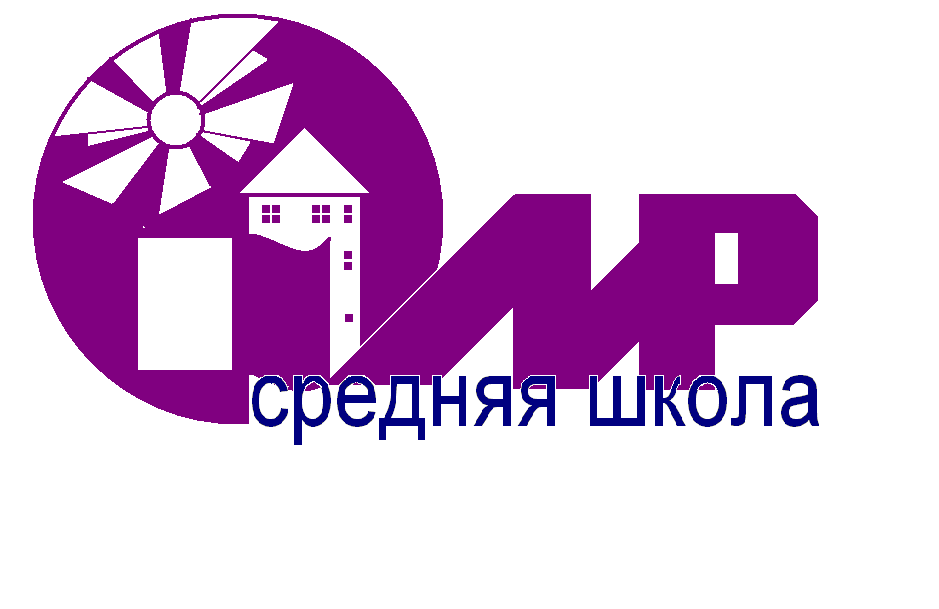 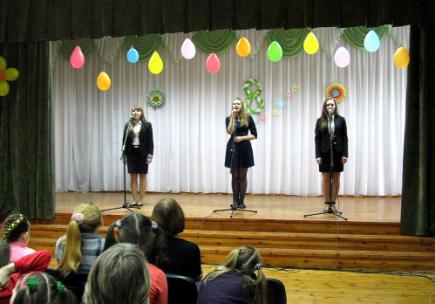 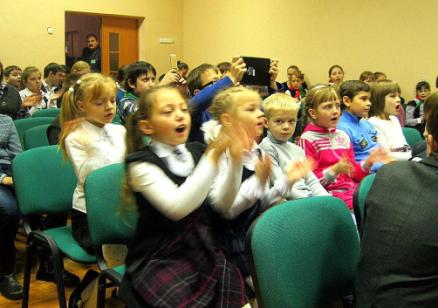 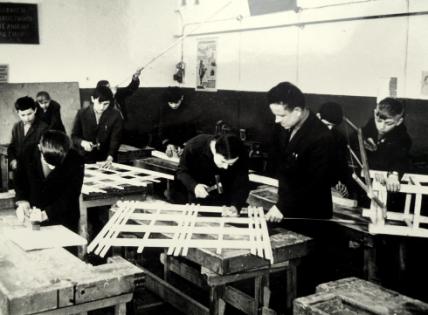 Учебные мастерские
 1960-1970-х годов
 и современный вид
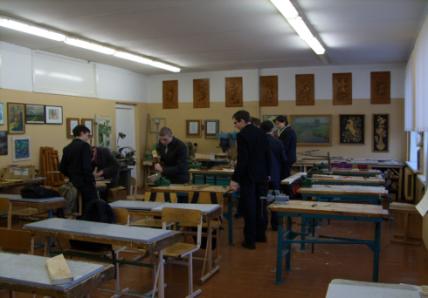 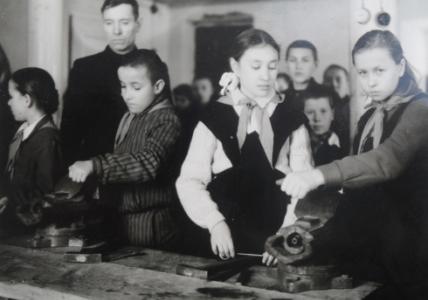 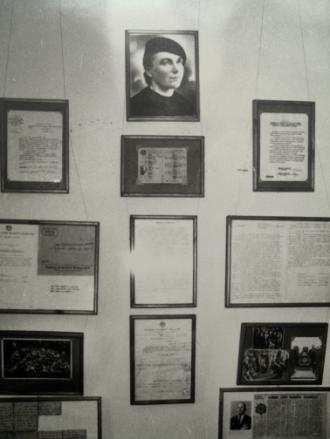 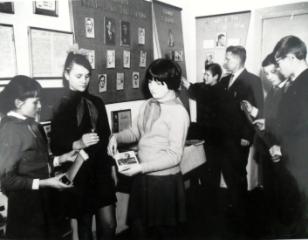 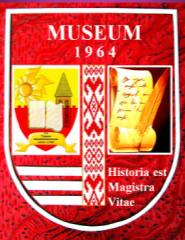 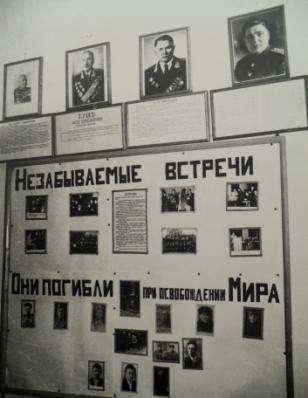 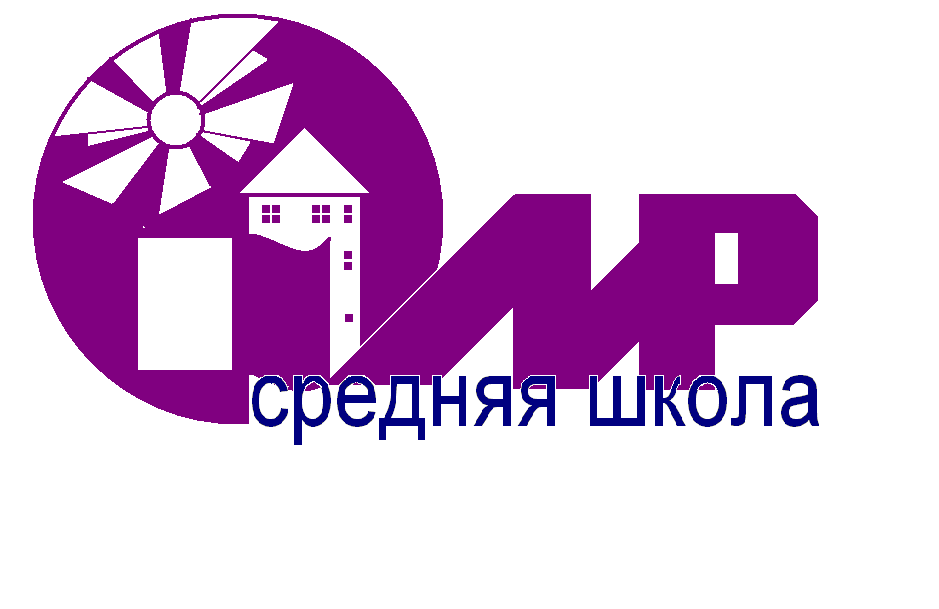 1964 год.
 Так начинался школьный музей.
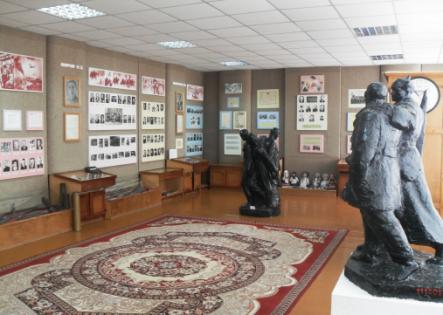 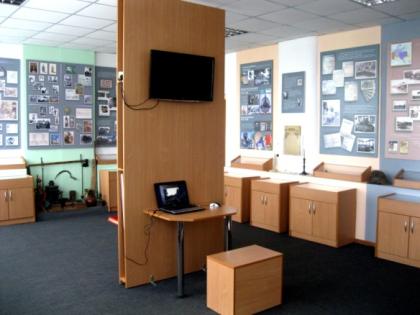 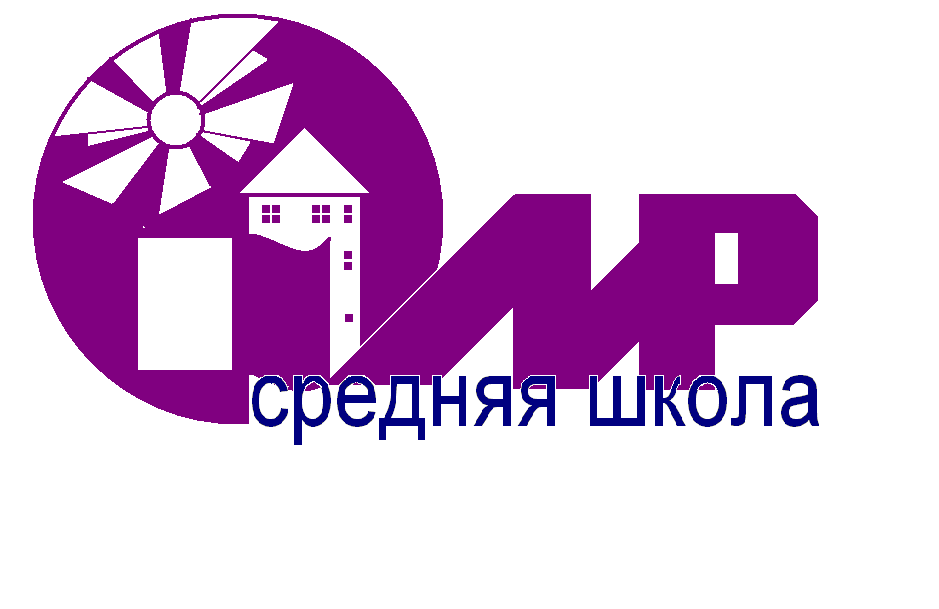 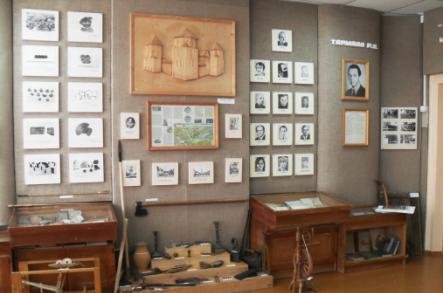 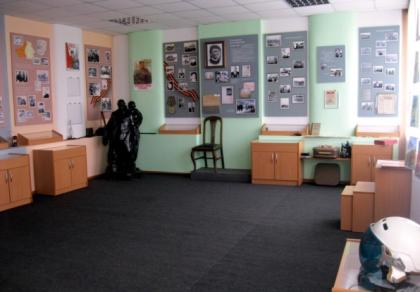 1990-е годы
2015 год
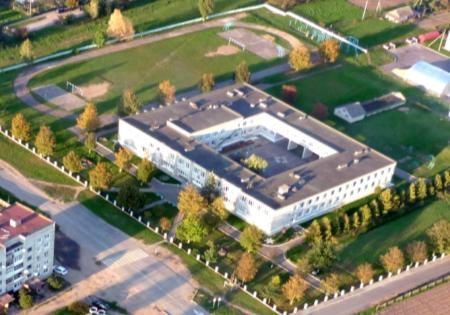 С 1985 года
 школа разместилась в новом здании, построенном по типовому проекту.
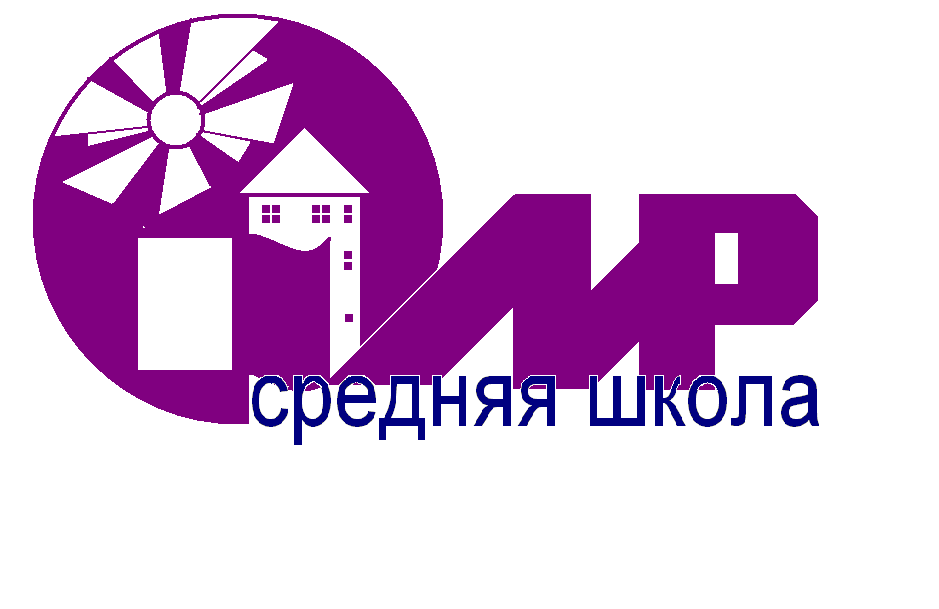 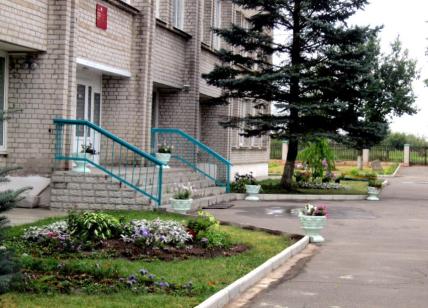 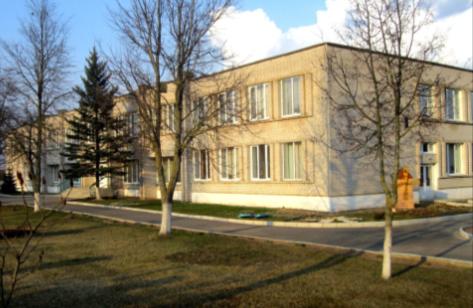